Central Bank of Iceland
Financial stability 2011/2
Charts
Outlook and major risks
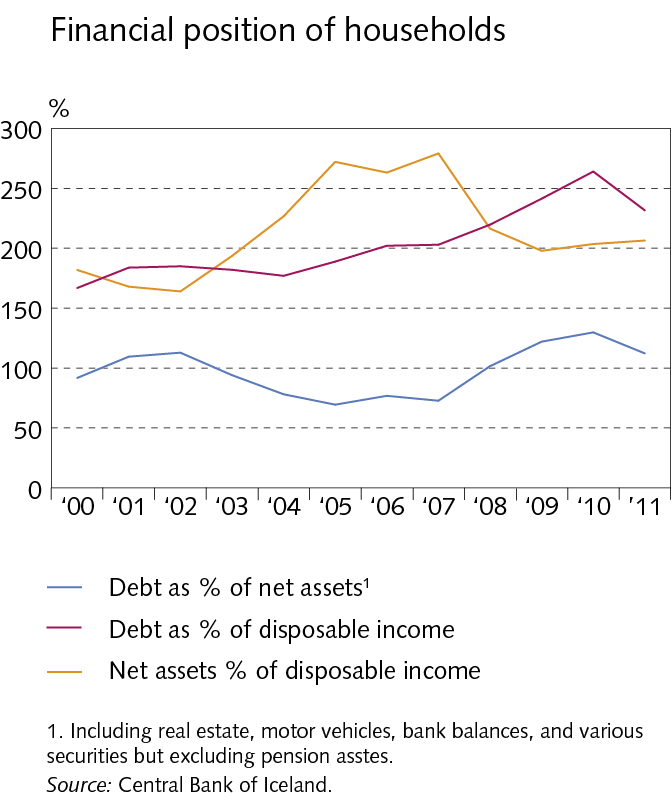 Outlook and major risks
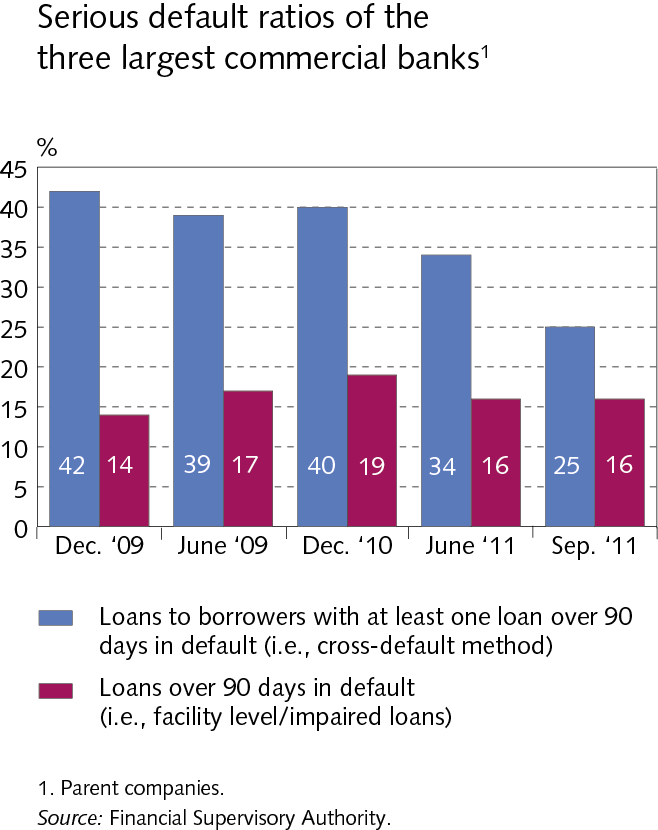 Outlook and major risks
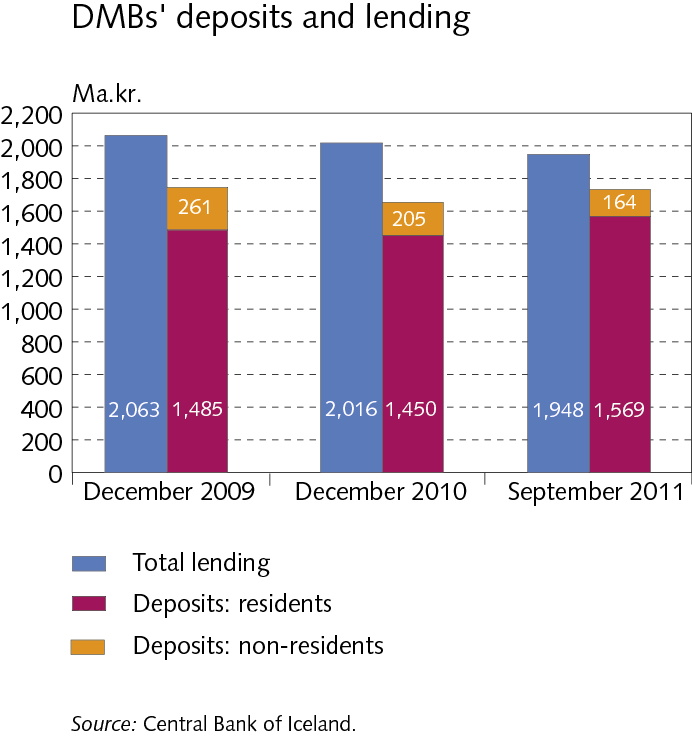 I Macroeconomic environment and markets
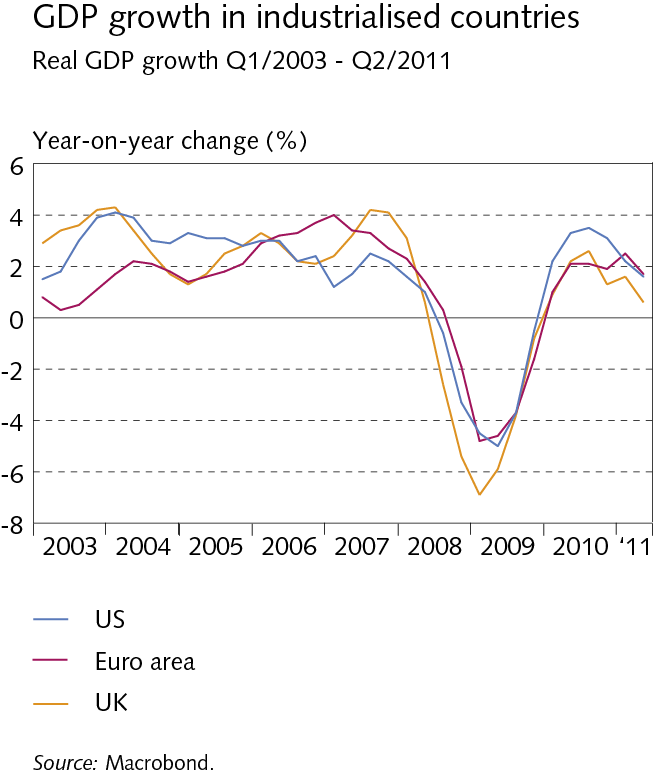 I Macroeconomic environment and markets
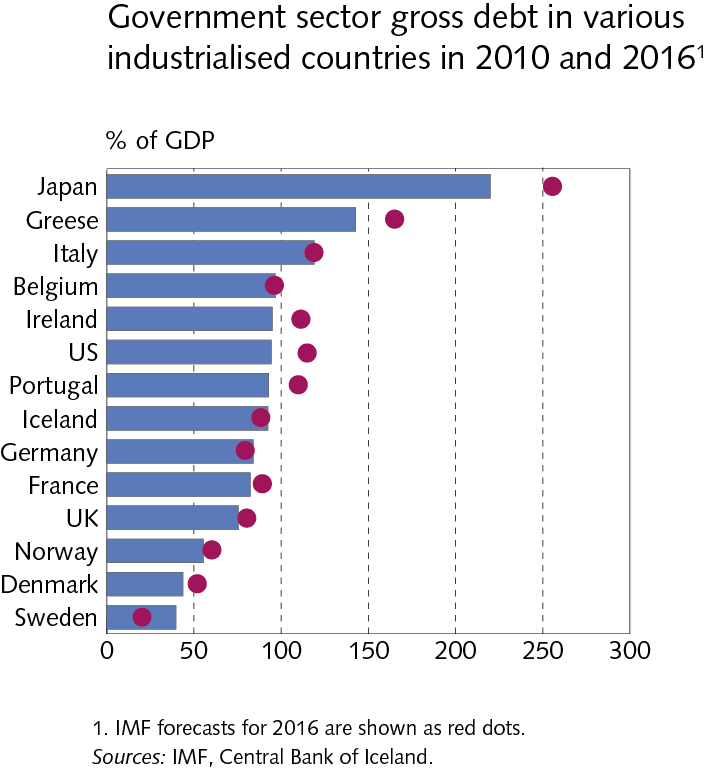 I Macroeconomic environment and markets
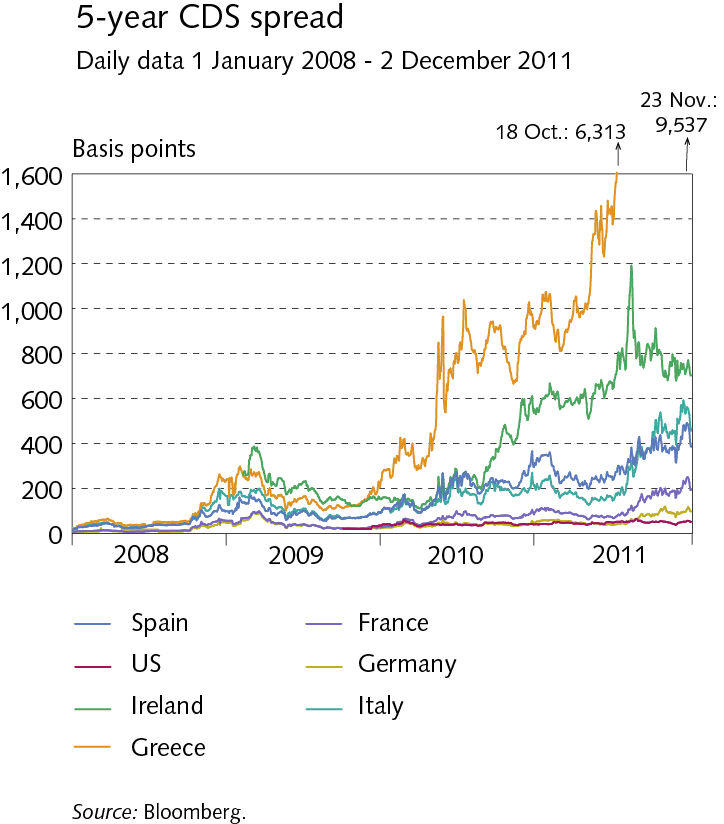 I Macroeconomic environment and markets
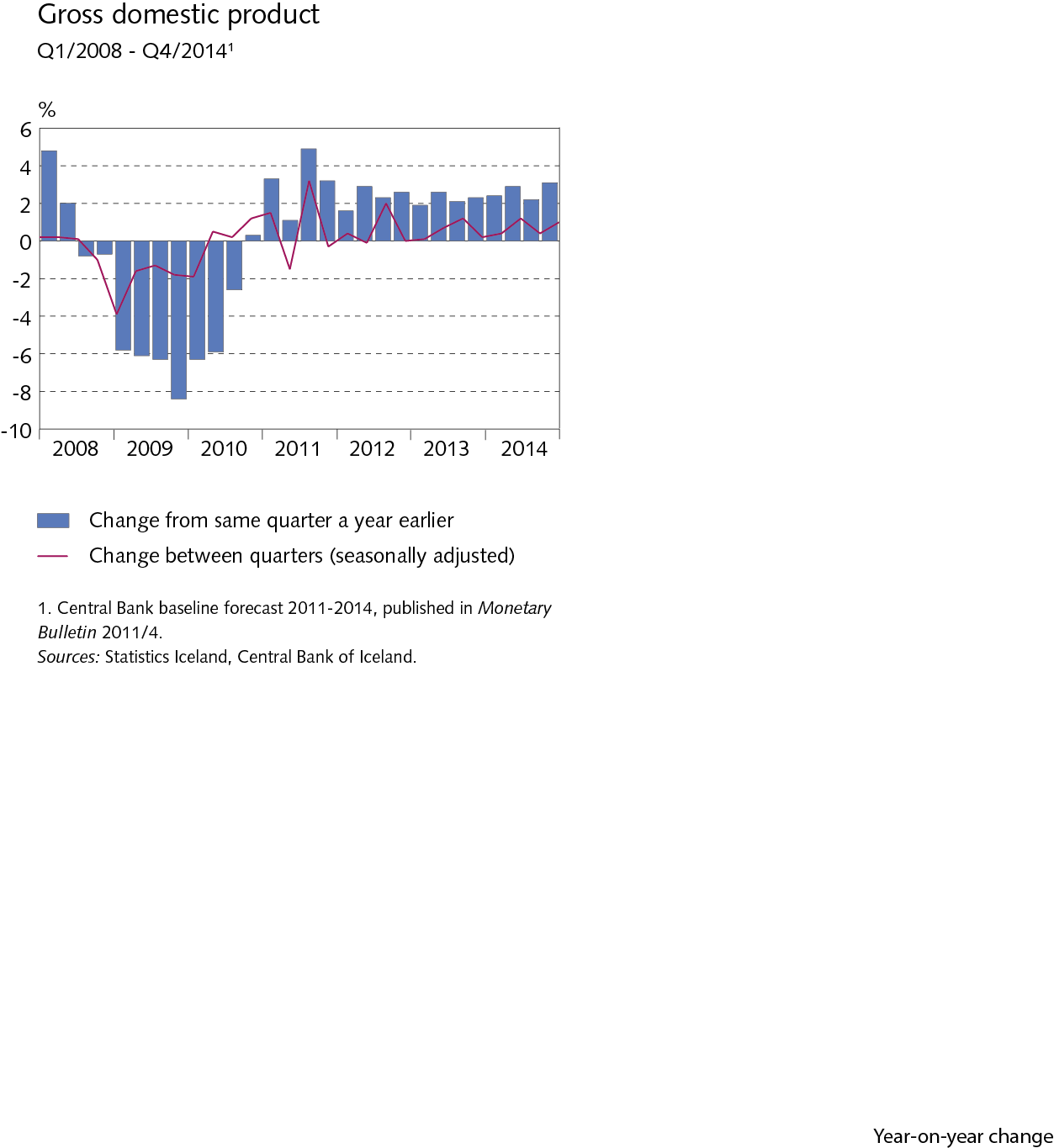 I Macroeconomic environment and markets
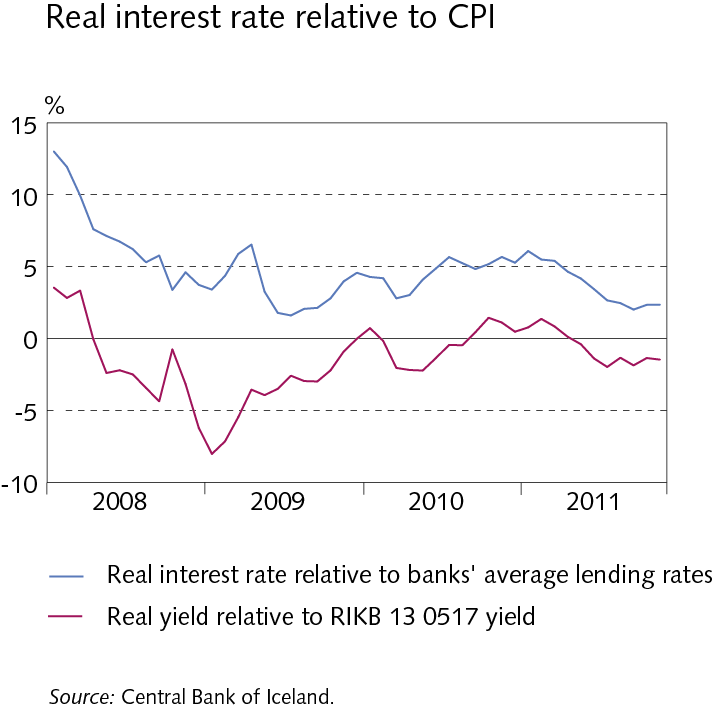 I Macroeconomic environment and markets
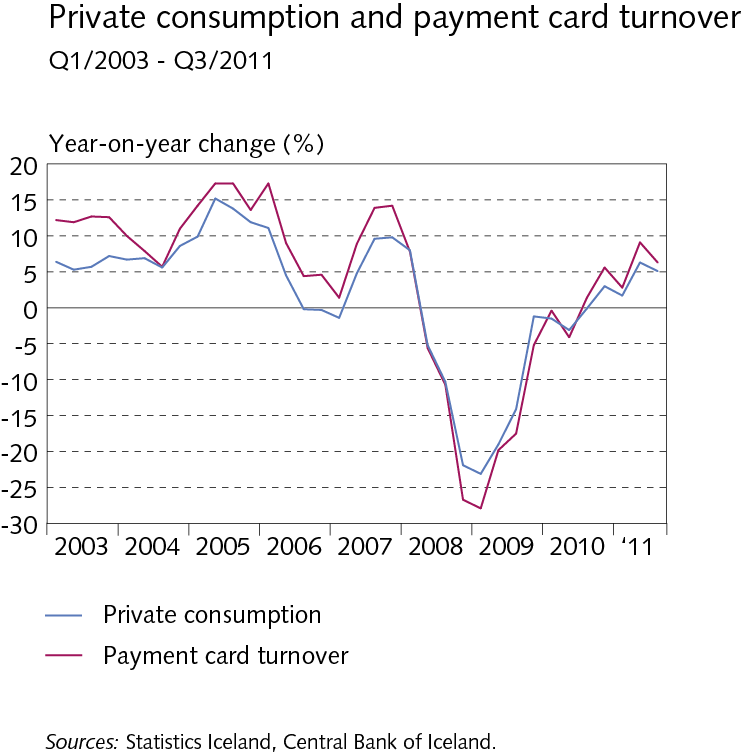 I Macroeconomic environment and markets
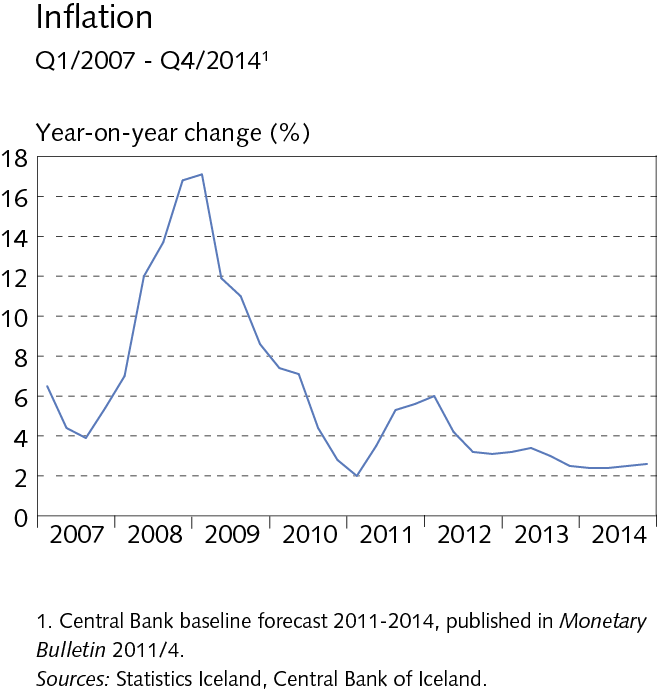 I Macroeconomic environment and markets
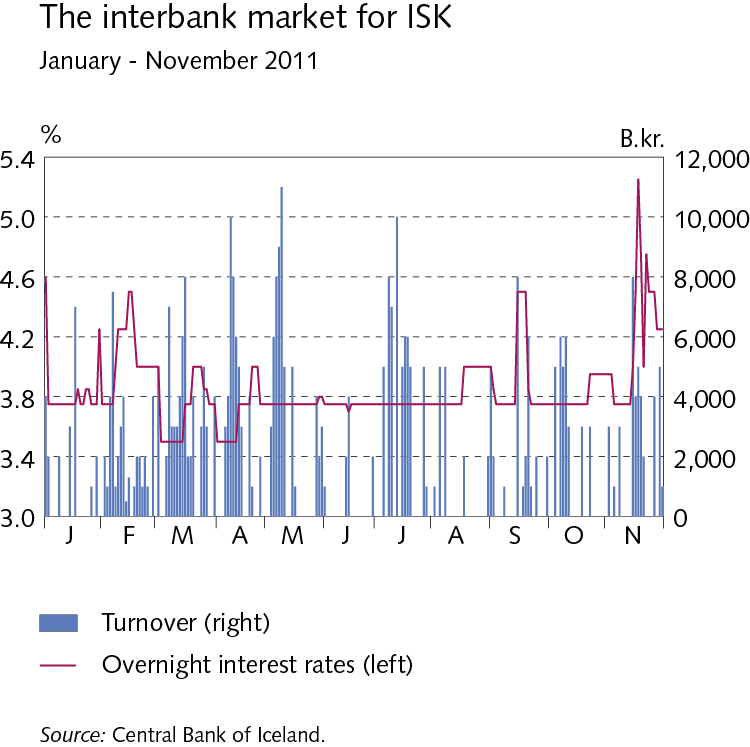 I Macroeconomic environment and markets
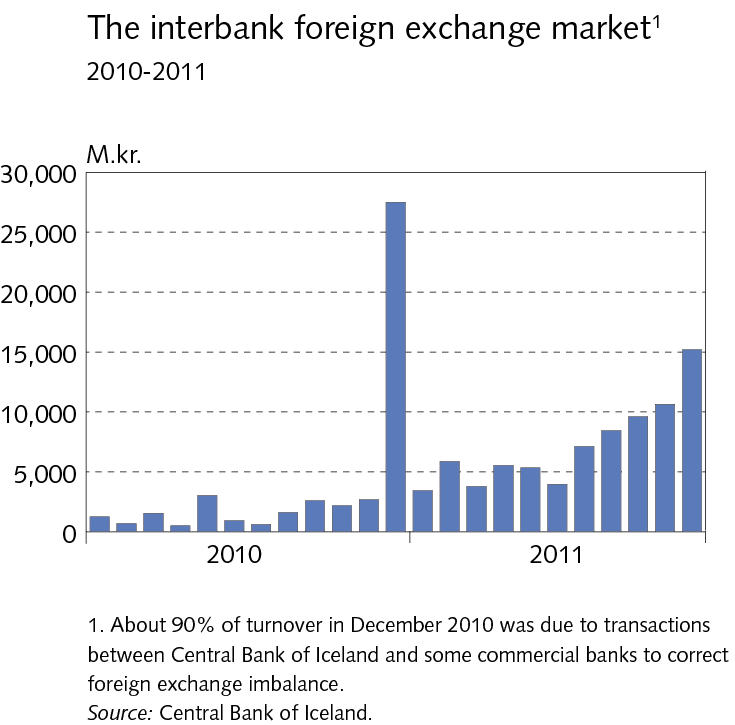 I Macroeconomic environment and markets
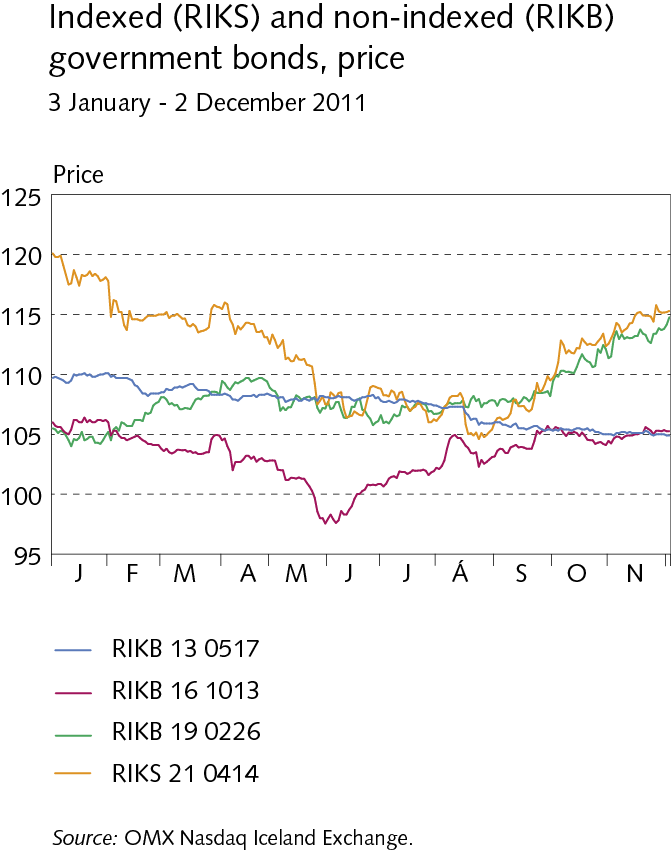 I Macroeconomic environment and markets
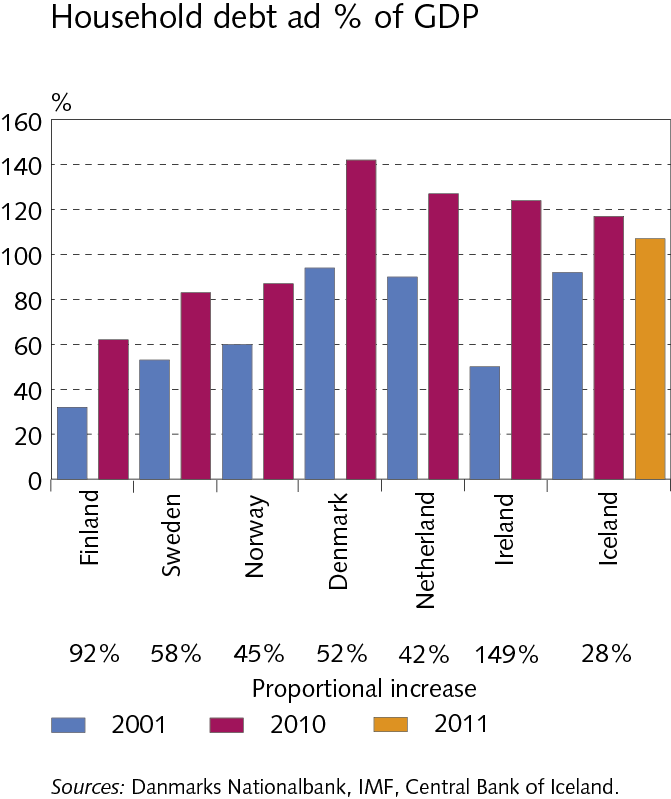 I Macroeconomic environment and markets
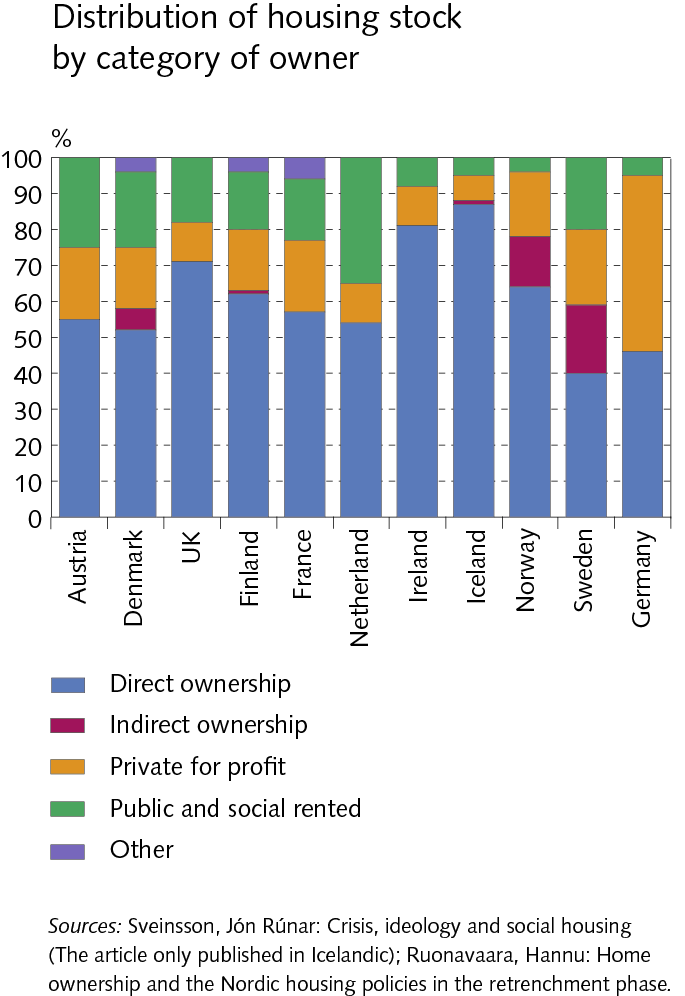 I Macroeconomic environment and markets
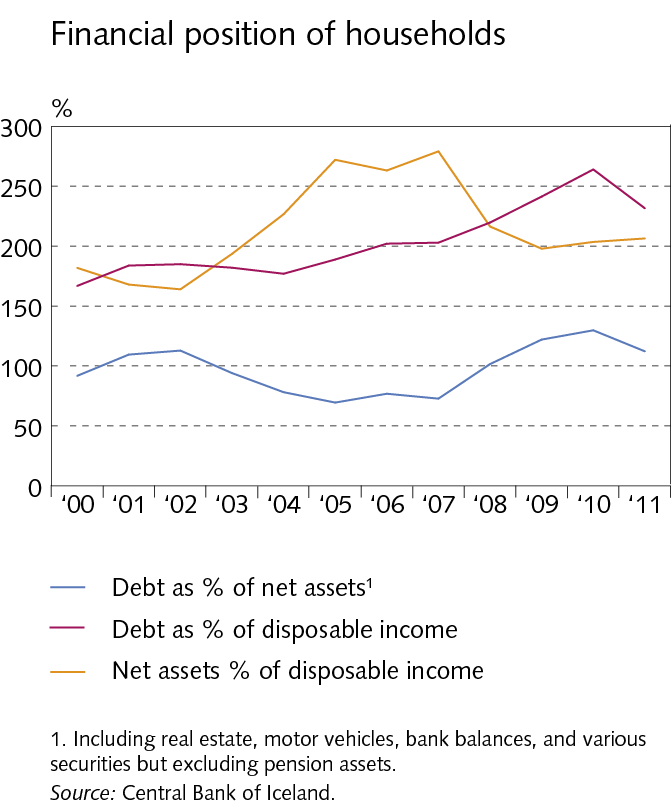 I Macroeconomic environment and markets
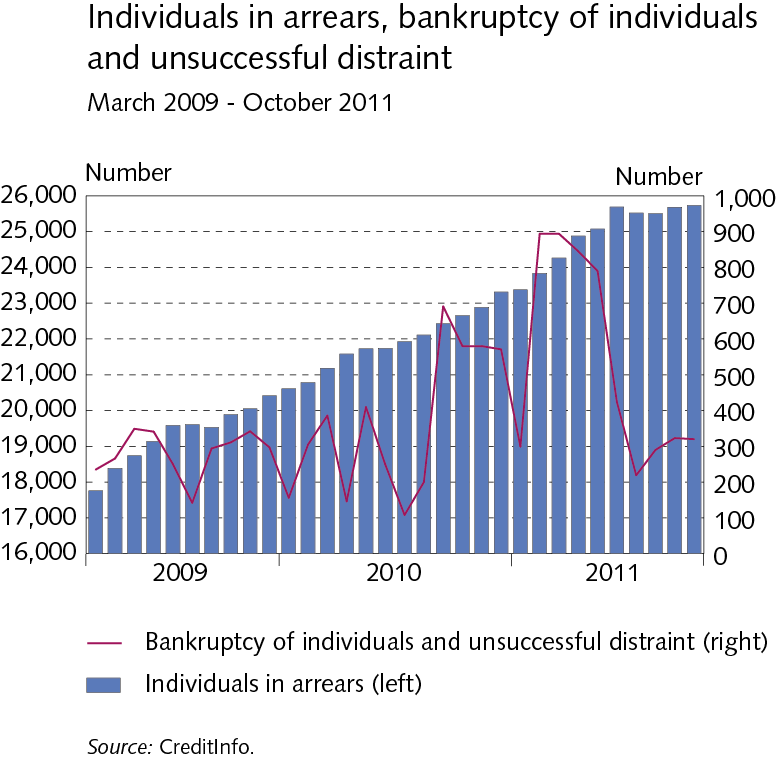 I Macroeconomic environment and markets
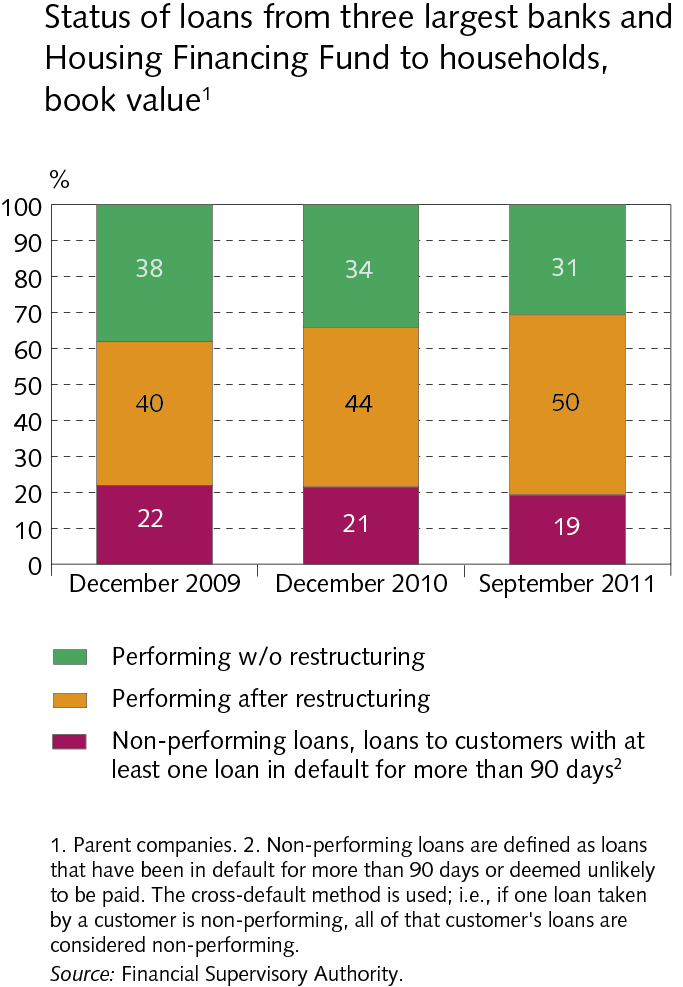 I Macroeconomic environment and markets
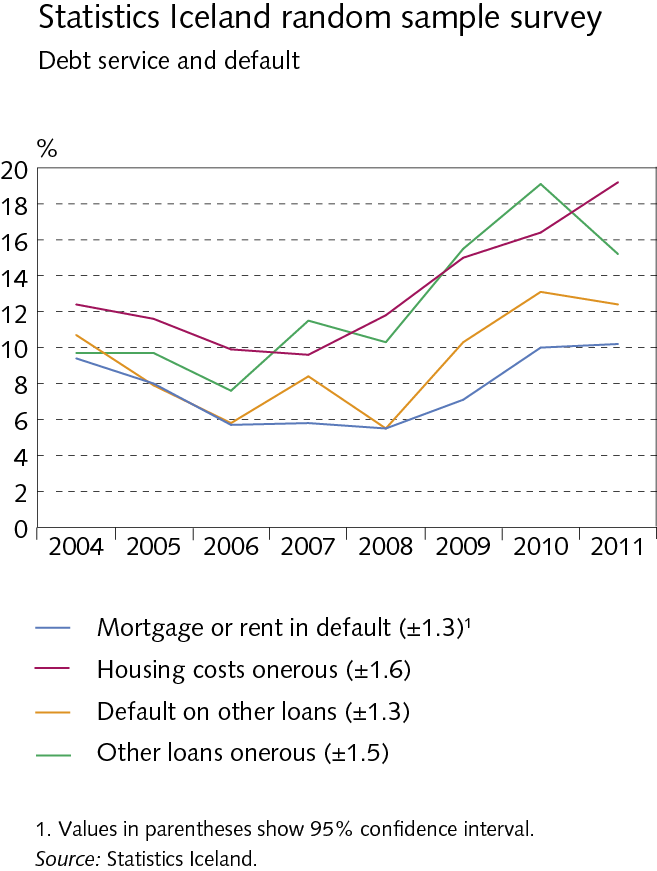 I Macroeconomic environment and markets
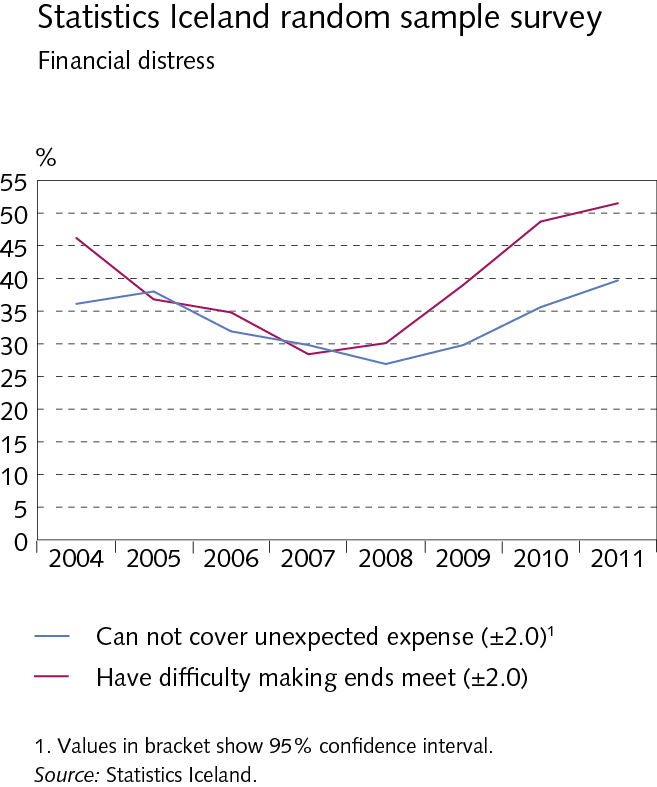 I Macroeconomic environment and markets
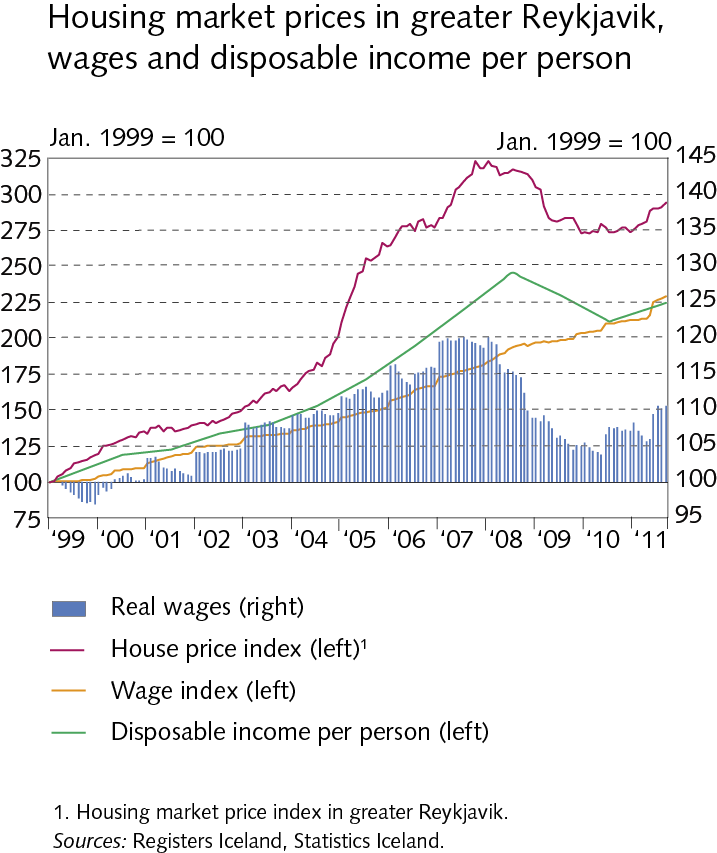 I Macroeconomic environment and markets
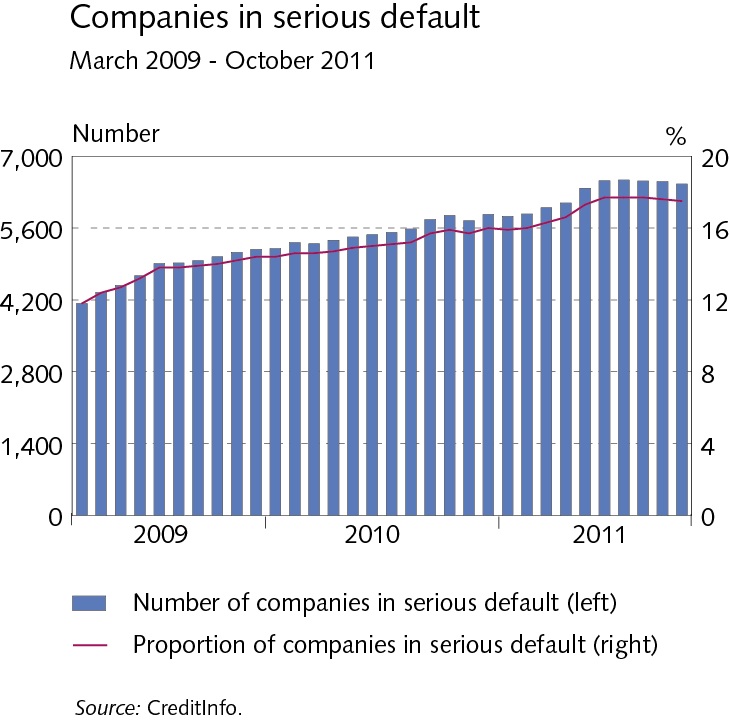 I Macroeconomic environment and markets
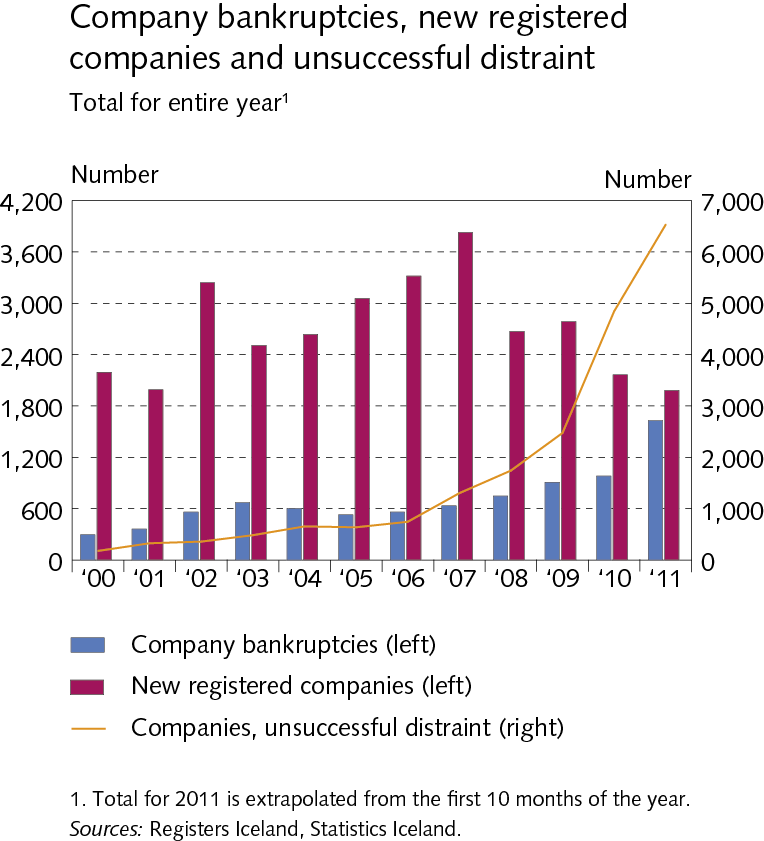 I Macroeconomic environment and markets
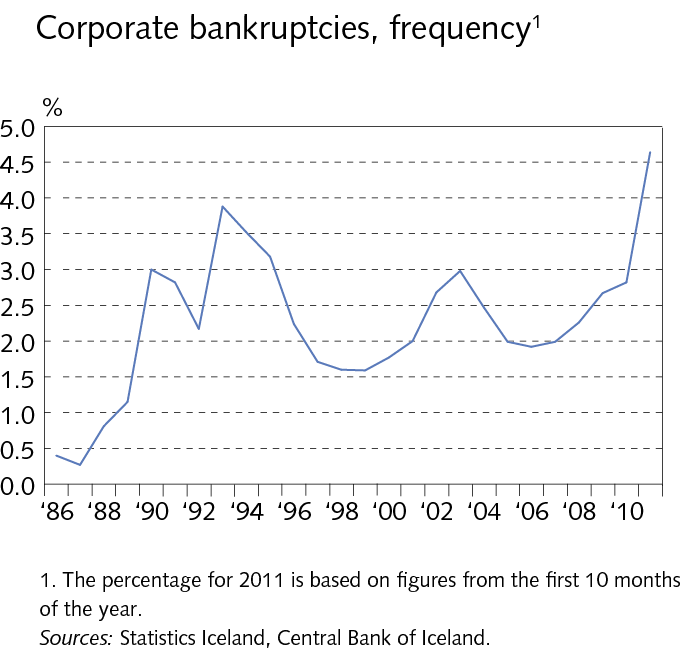 I Macroeconomic environment and markets
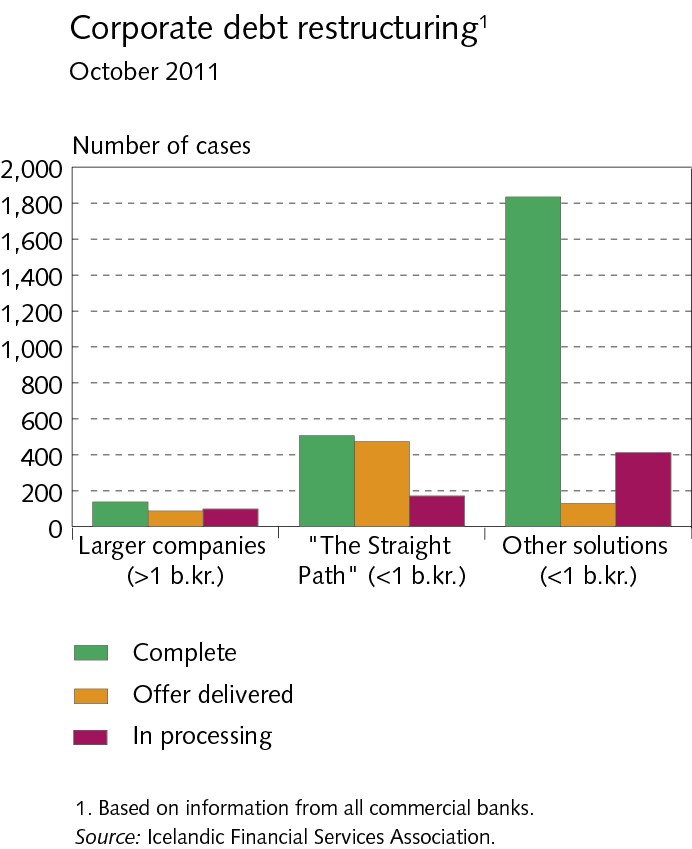 I Macroeconomic environment and markets
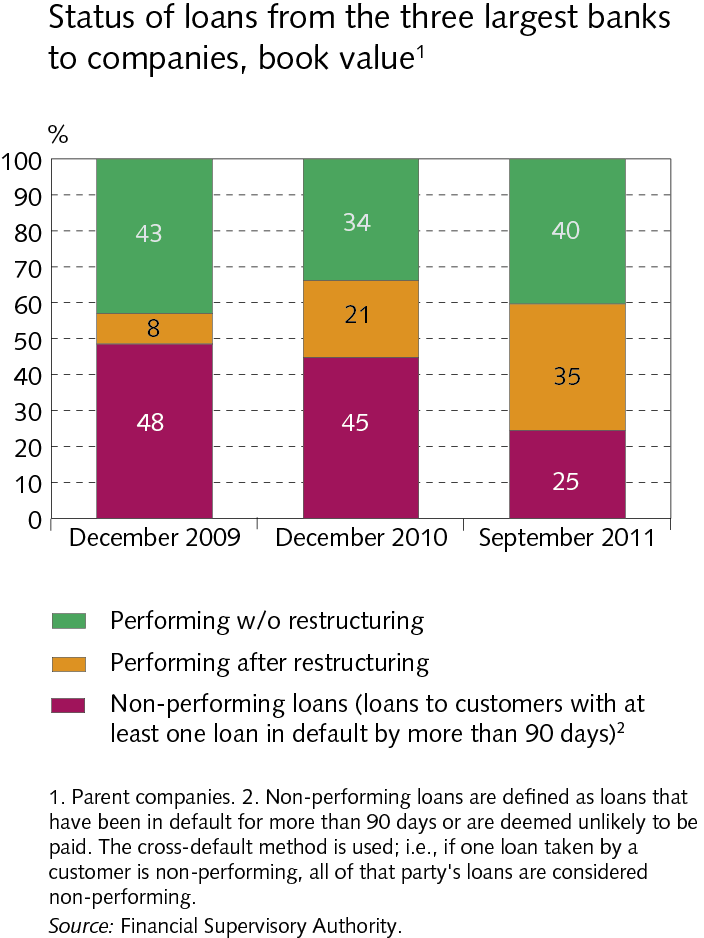 I Macroeconomic environment and markets
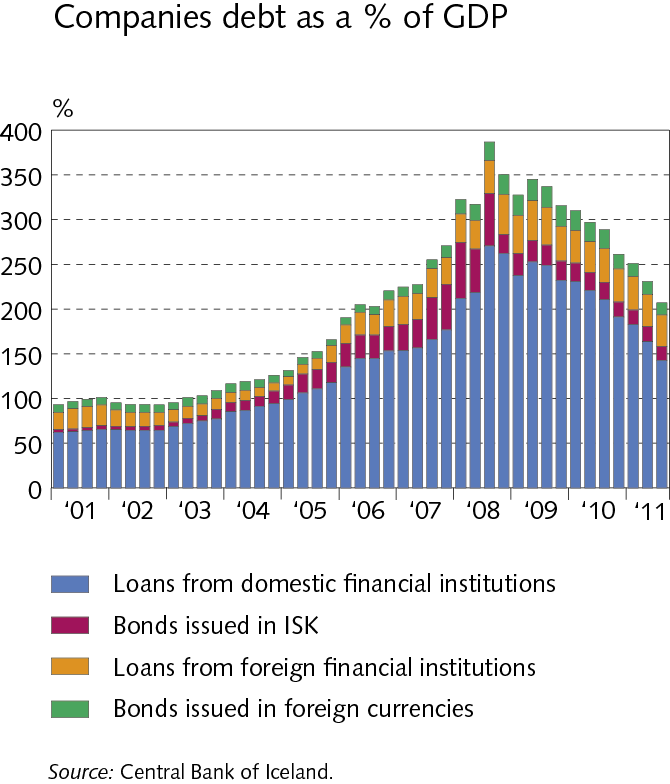 II Credit institutions
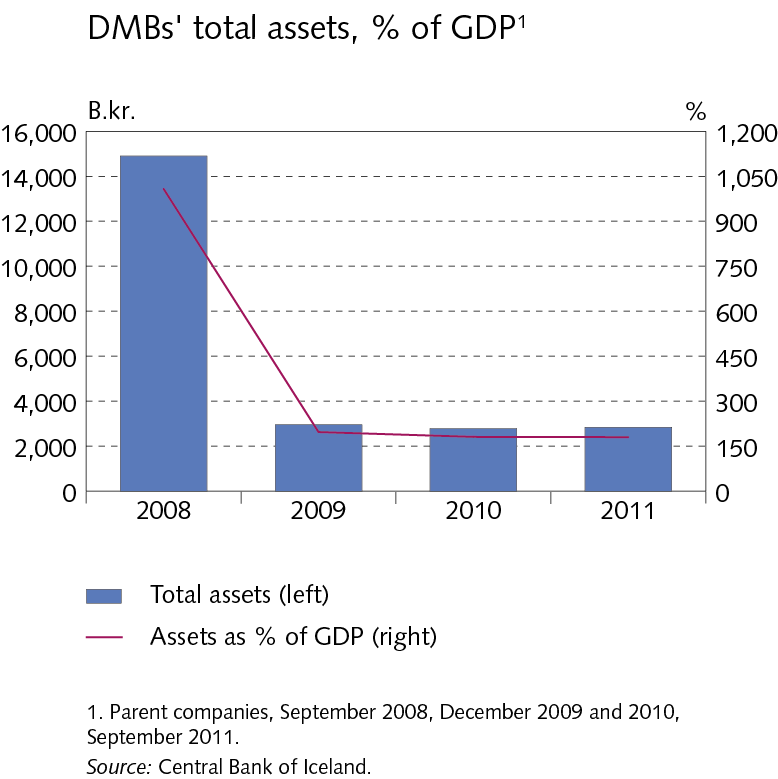 II Credit institutions
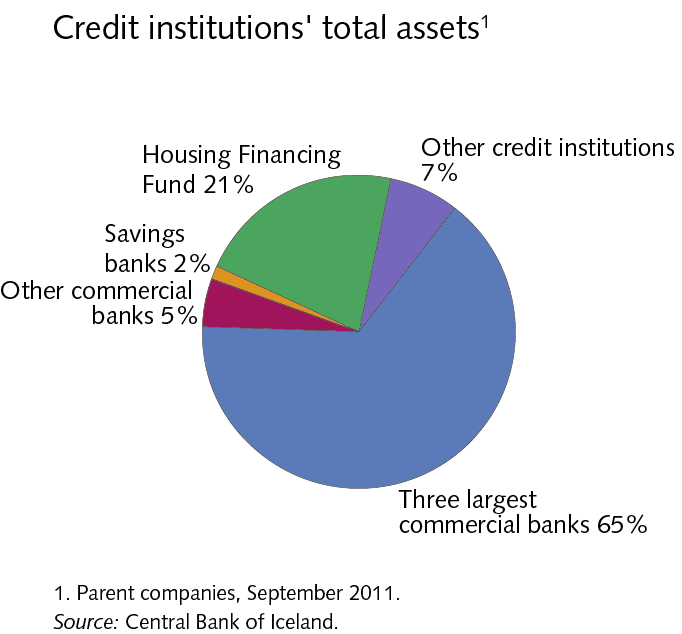 II Credit institutions
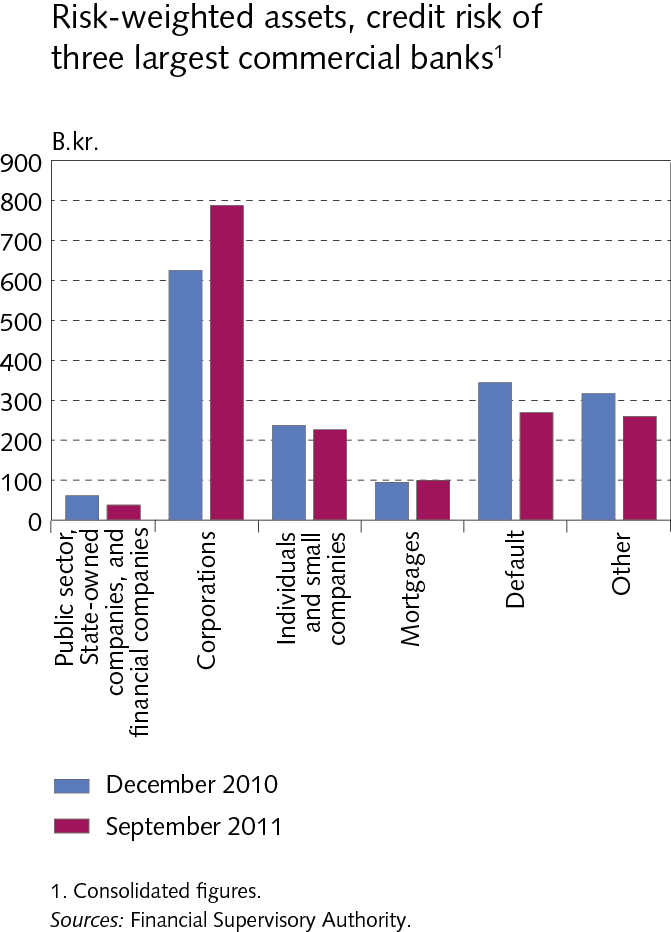 II Credit institutions
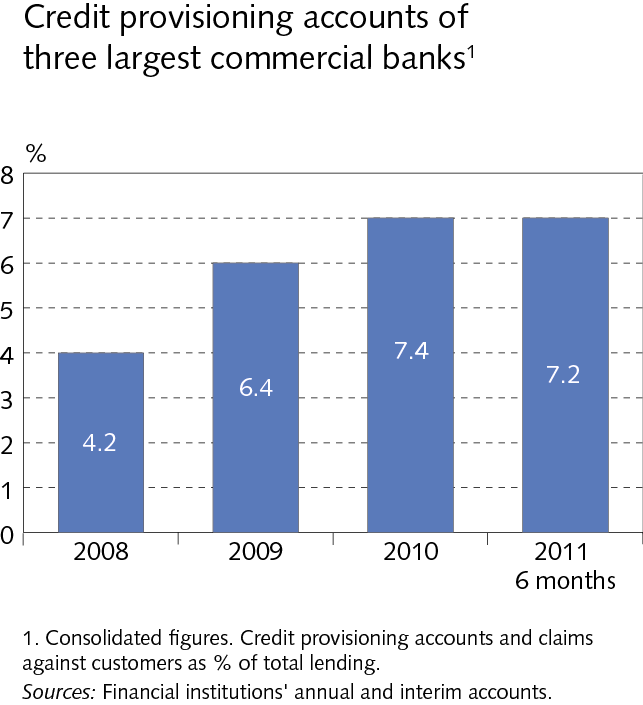 II Credit institutions
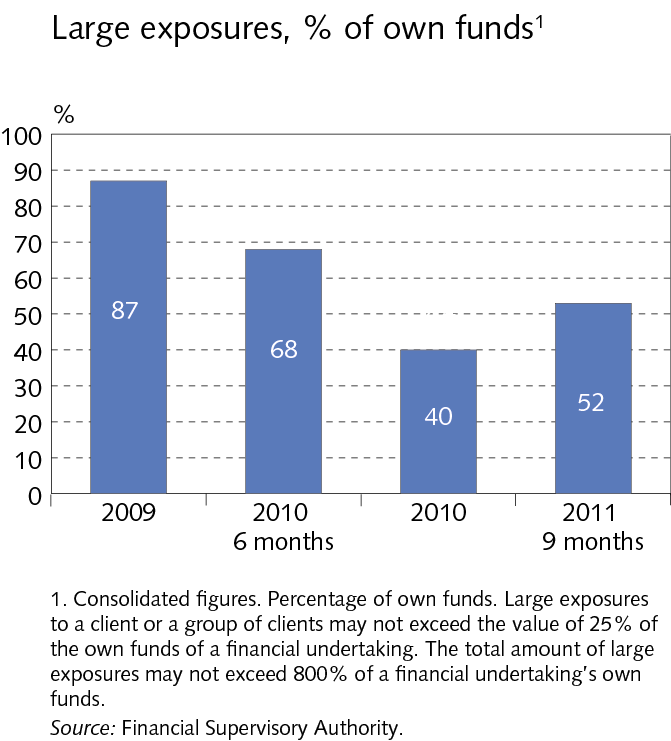 II Credit institutions
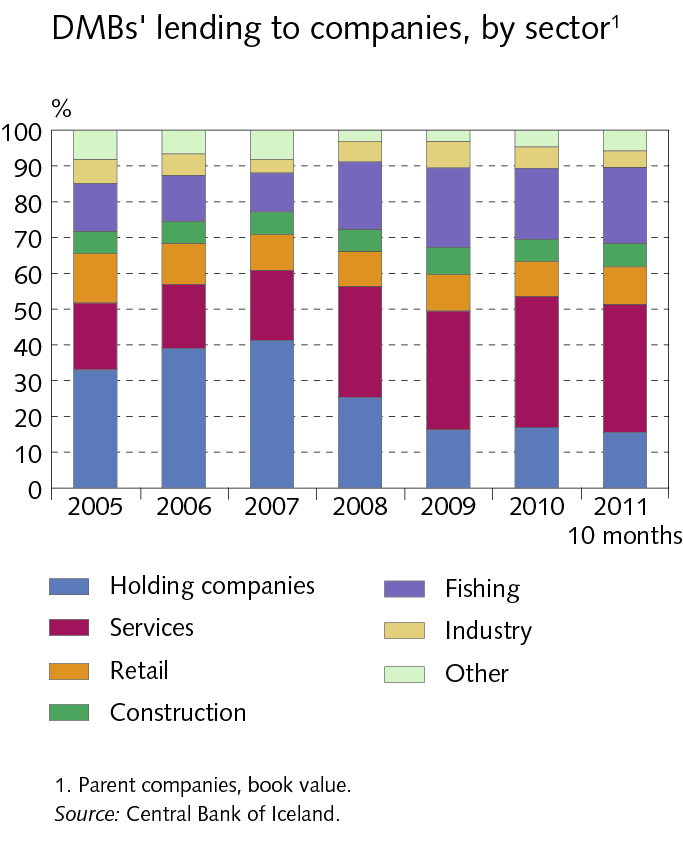 II Credit institutions
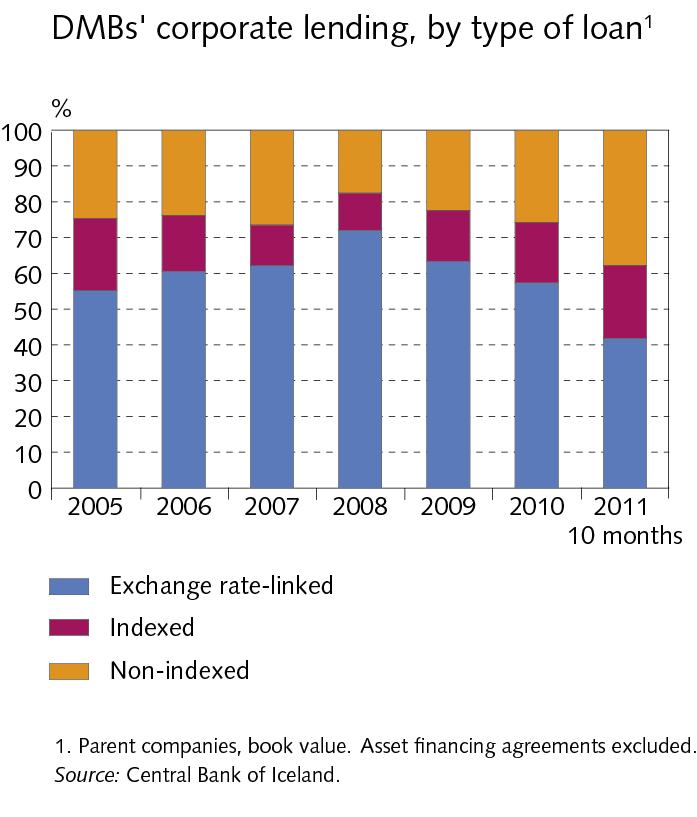 II Credit institutions
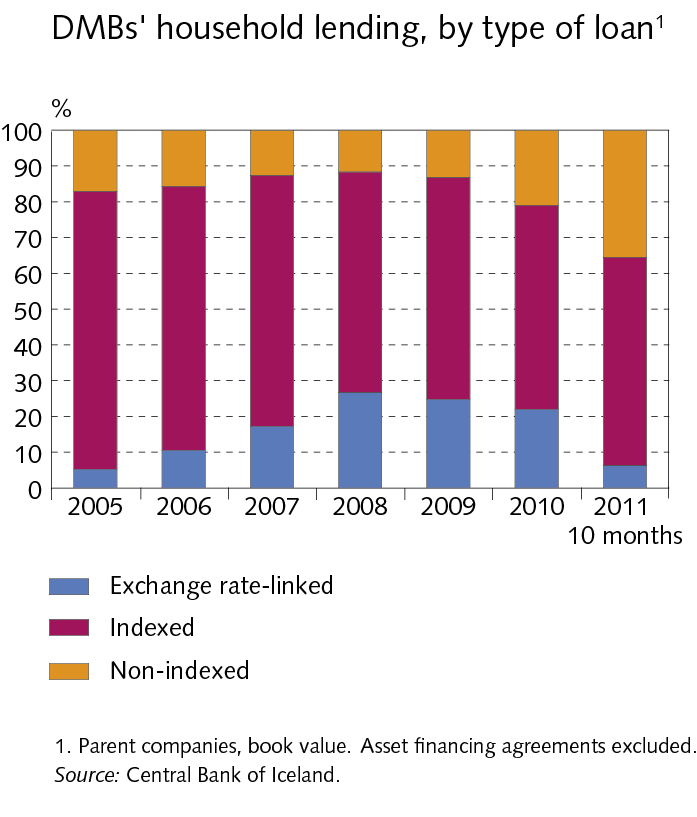 II Credit institutions
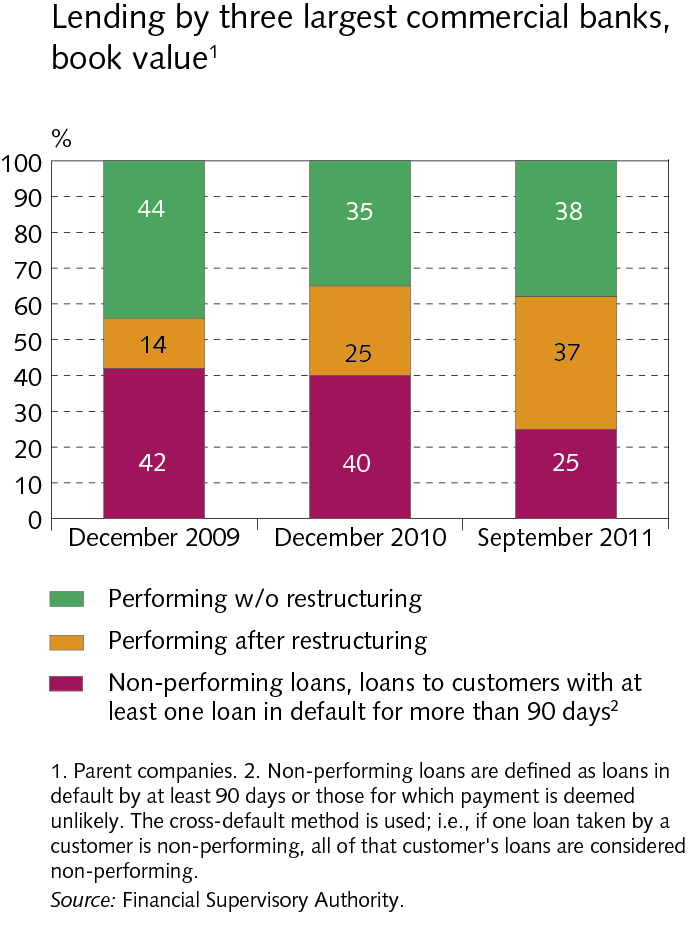 II Credit institutions
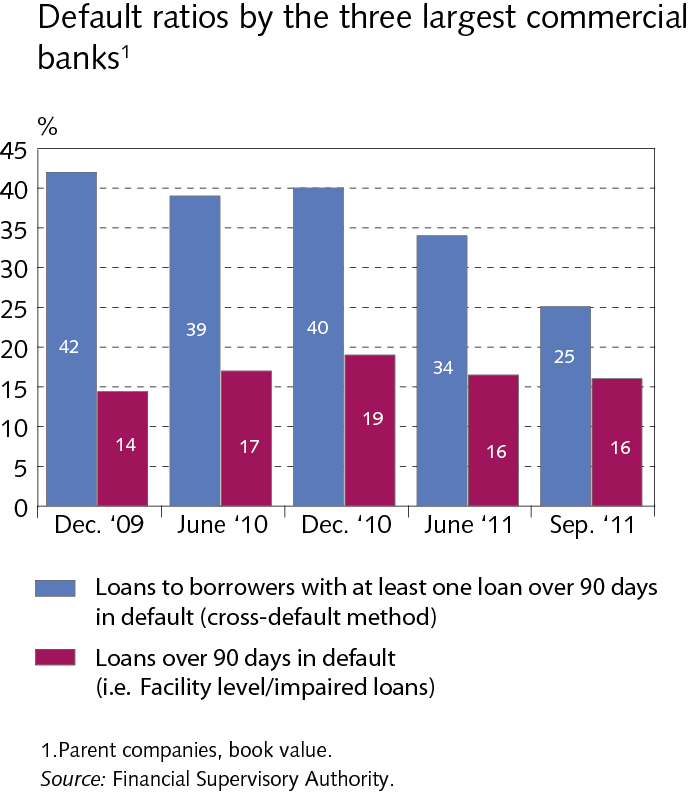 II Credit institutions
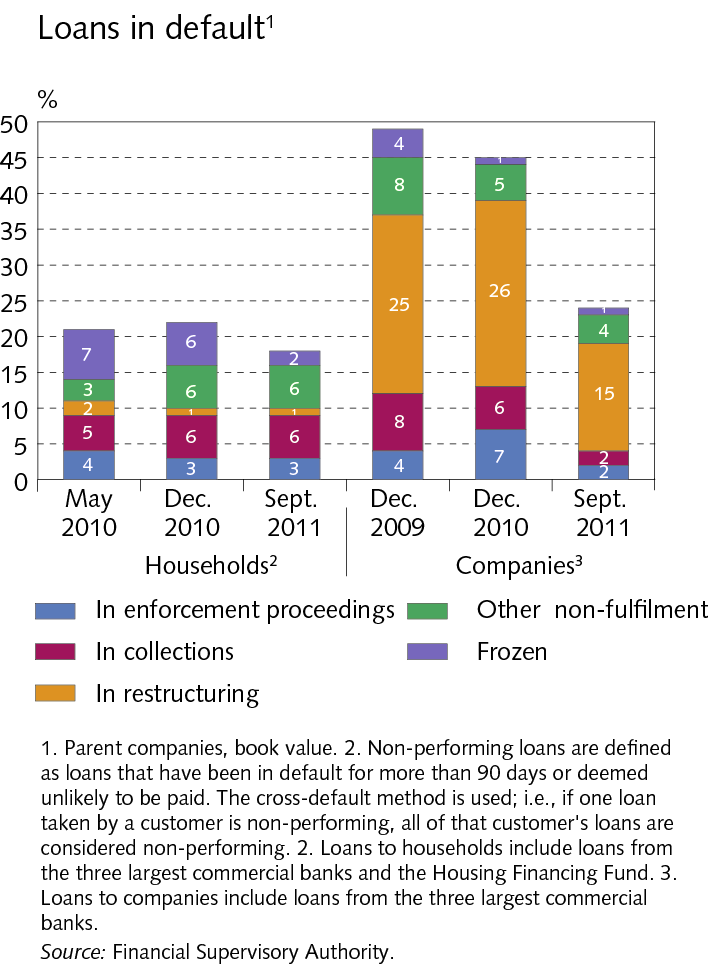 II Credit institutions
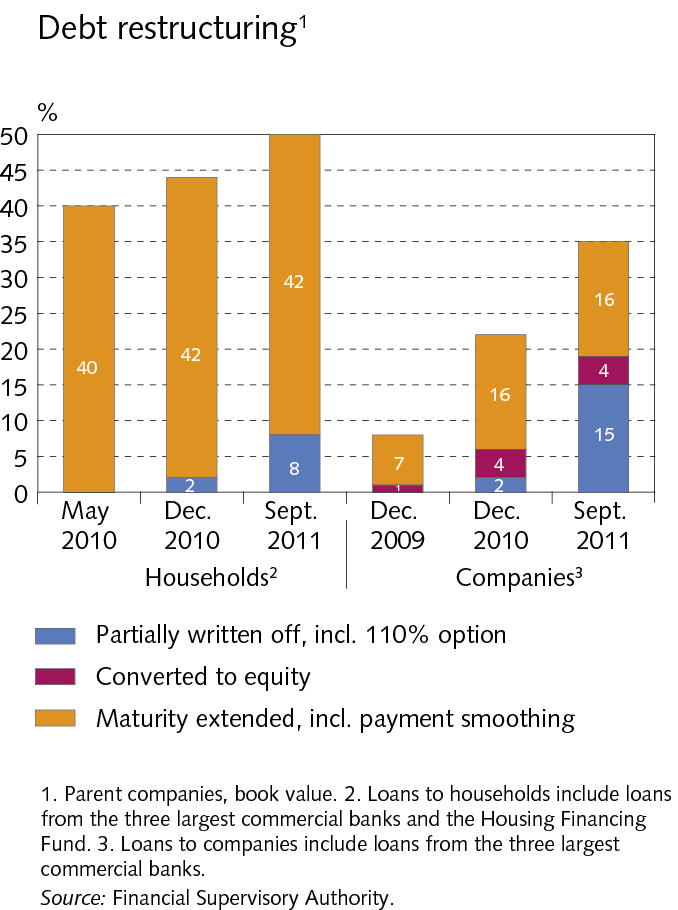 II Credit institutions
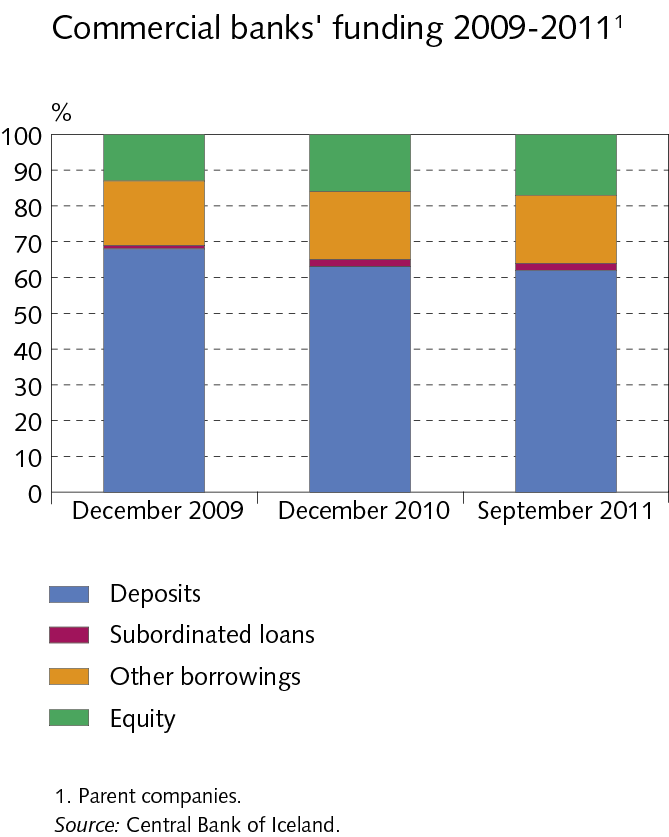 II Credit institutions
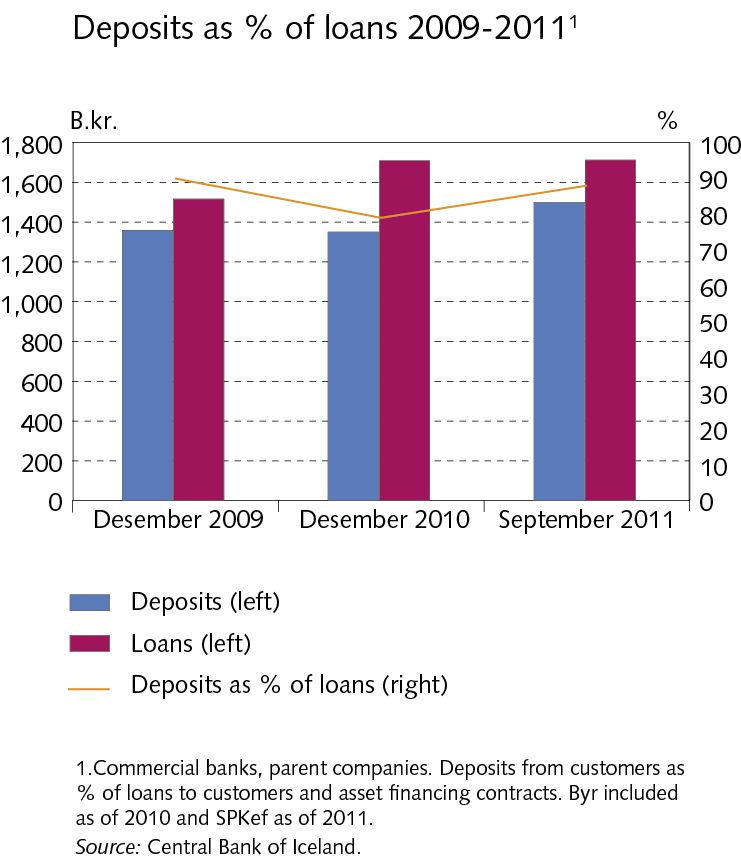 II Credit institutions
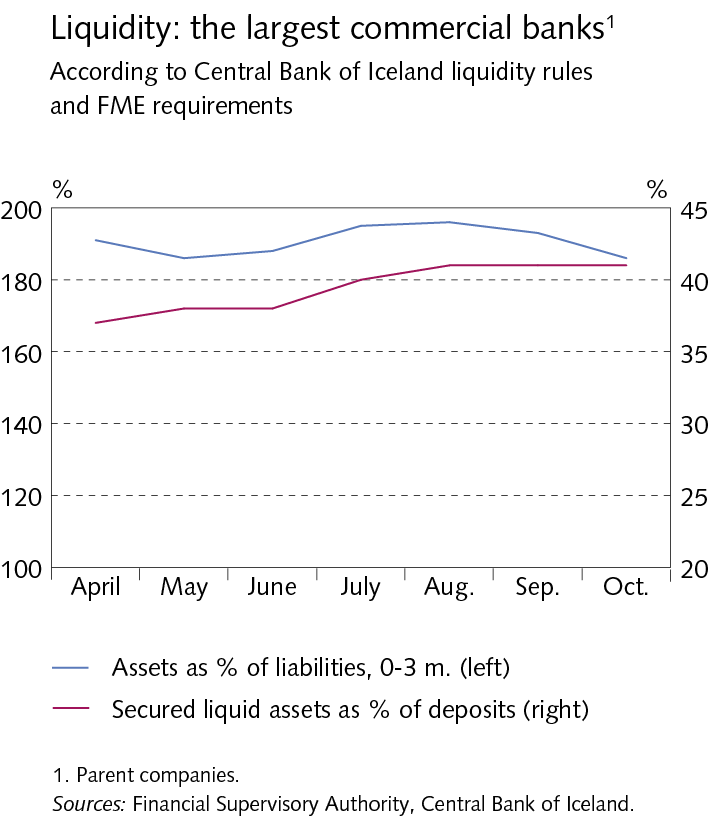 II Credit institutions
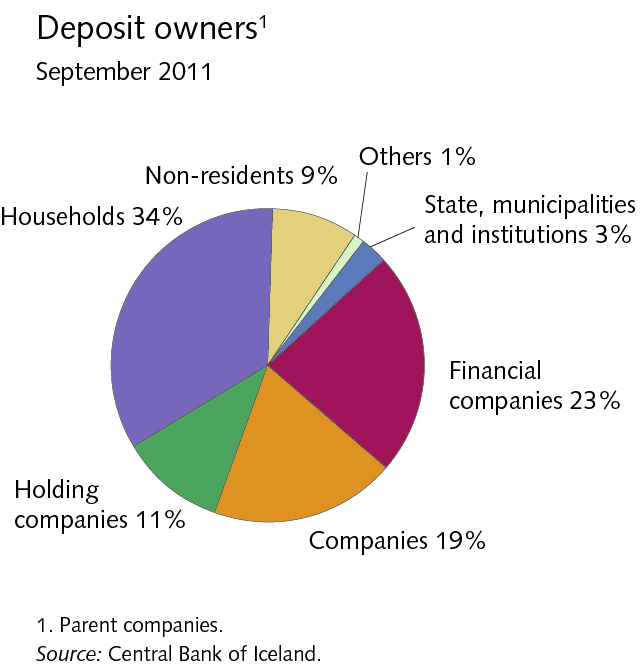 II Credit institutions
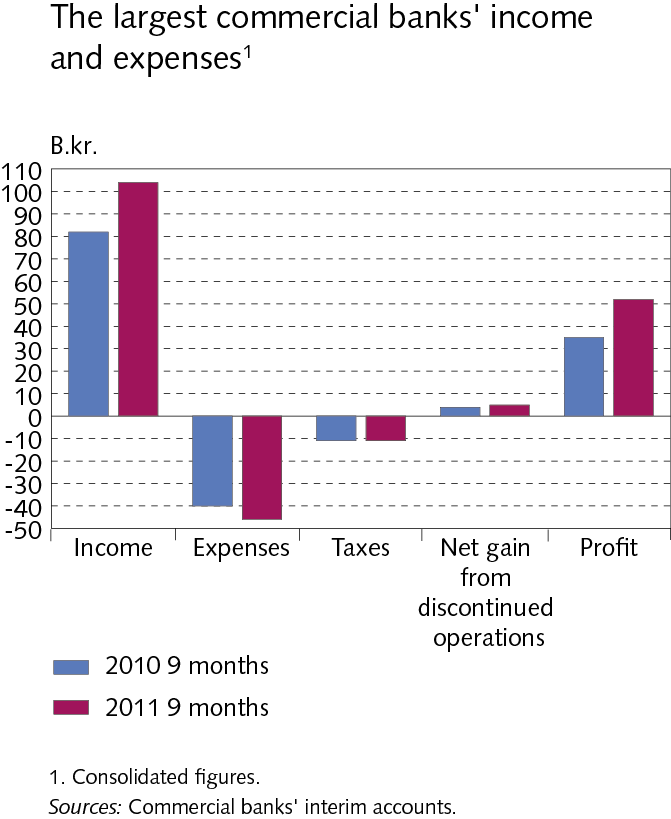 II Credit institutions
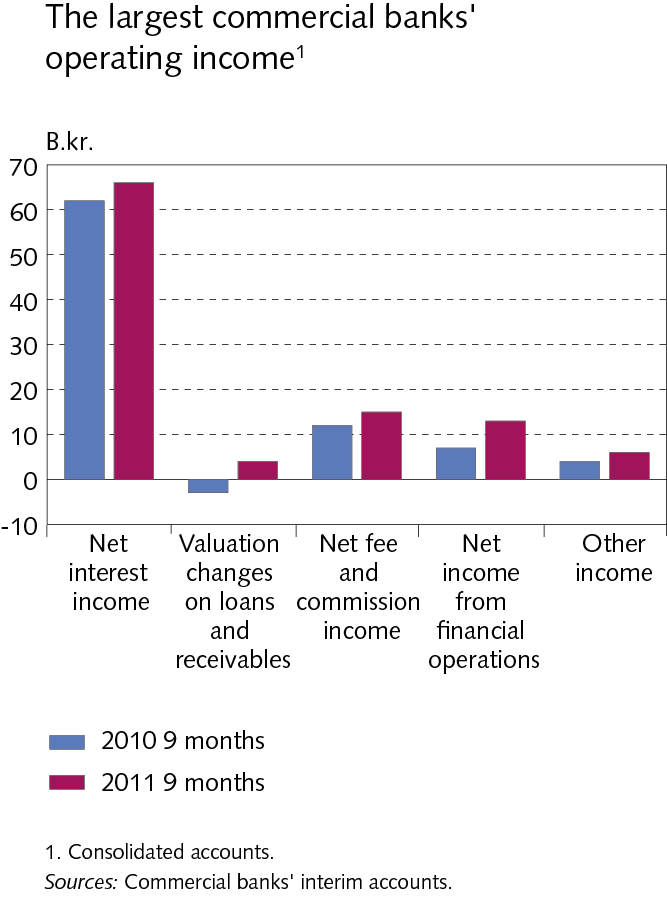 II Credit institutions
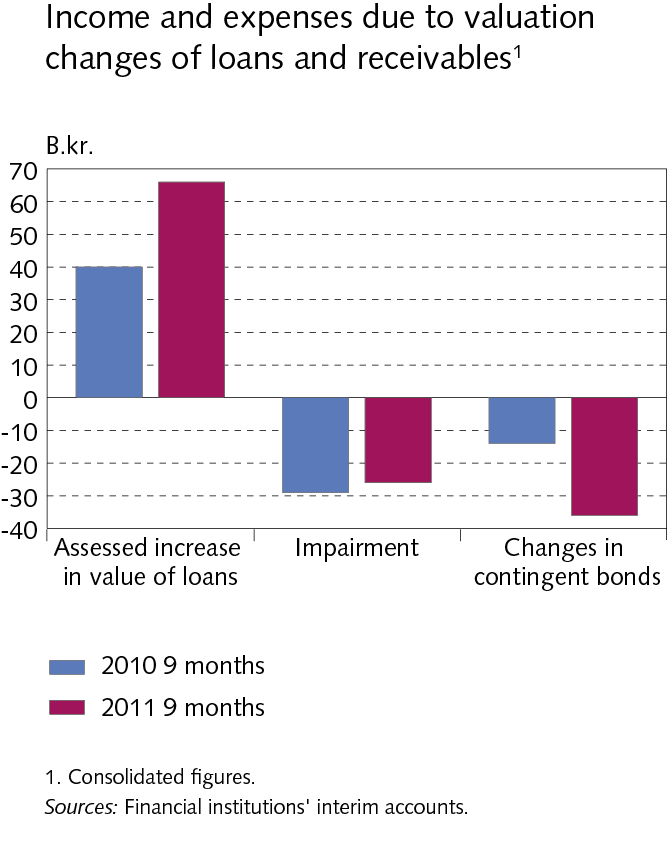 II Credit institutions
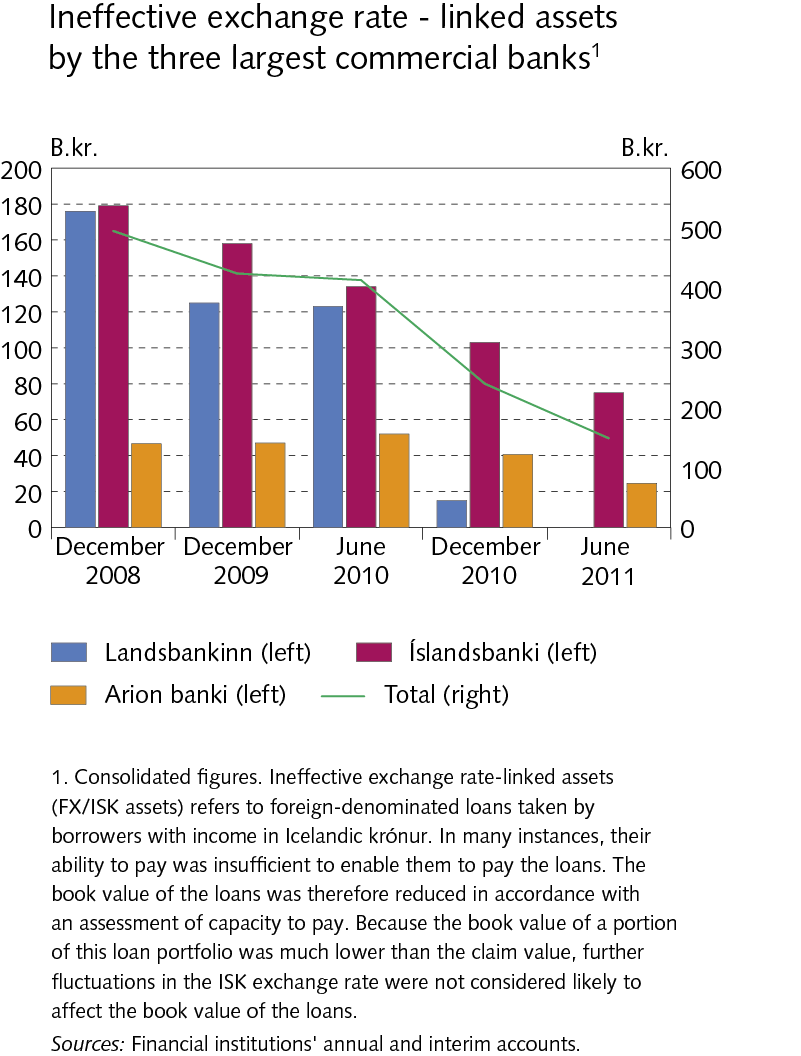 II Credit institutions
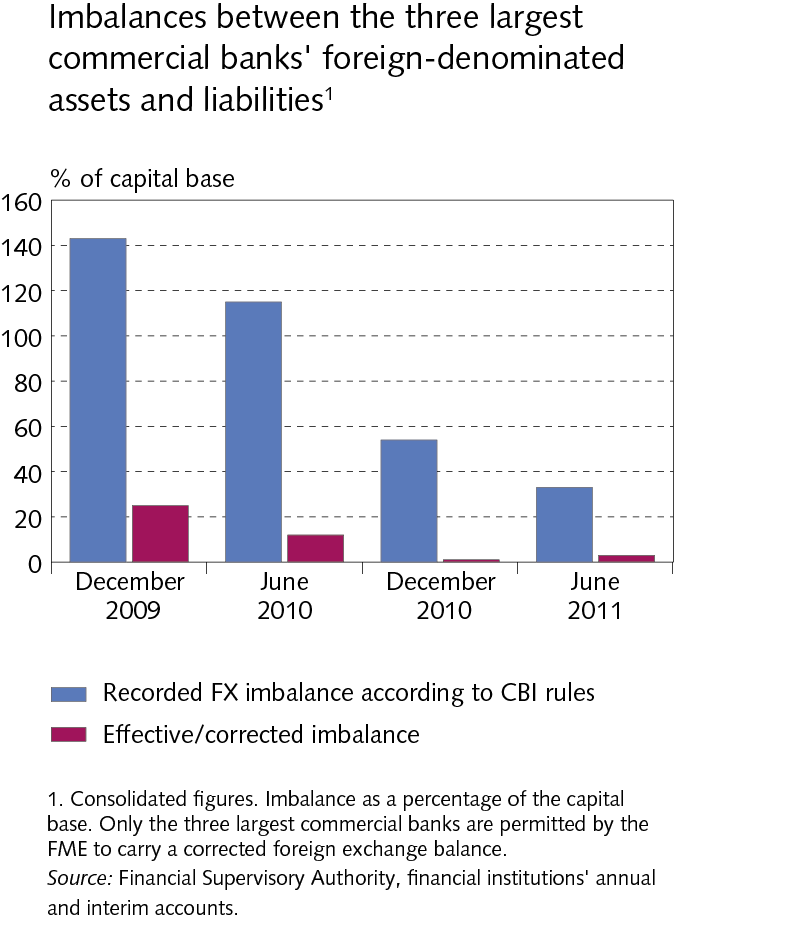 II Credit institutions
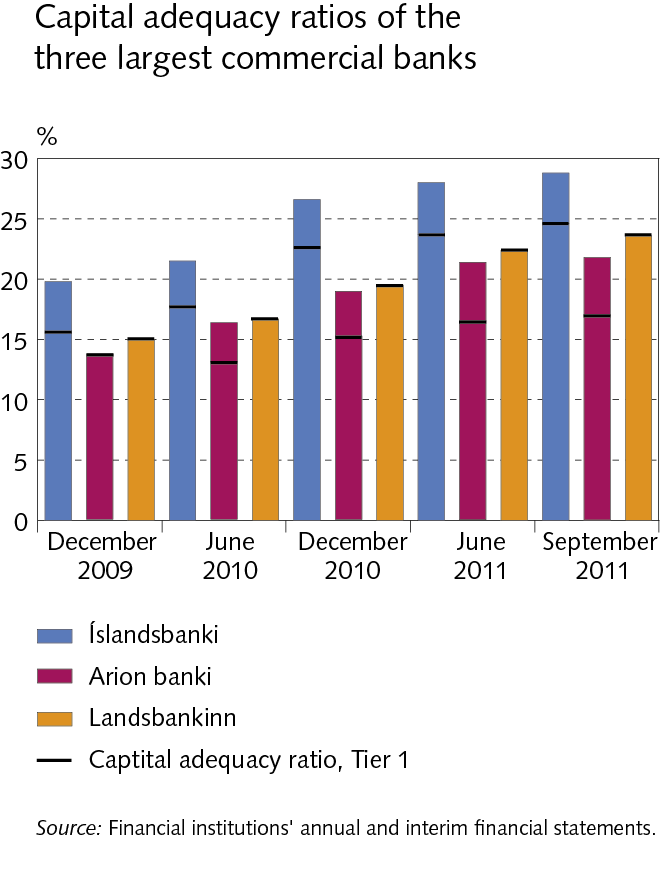 II Credit institutions
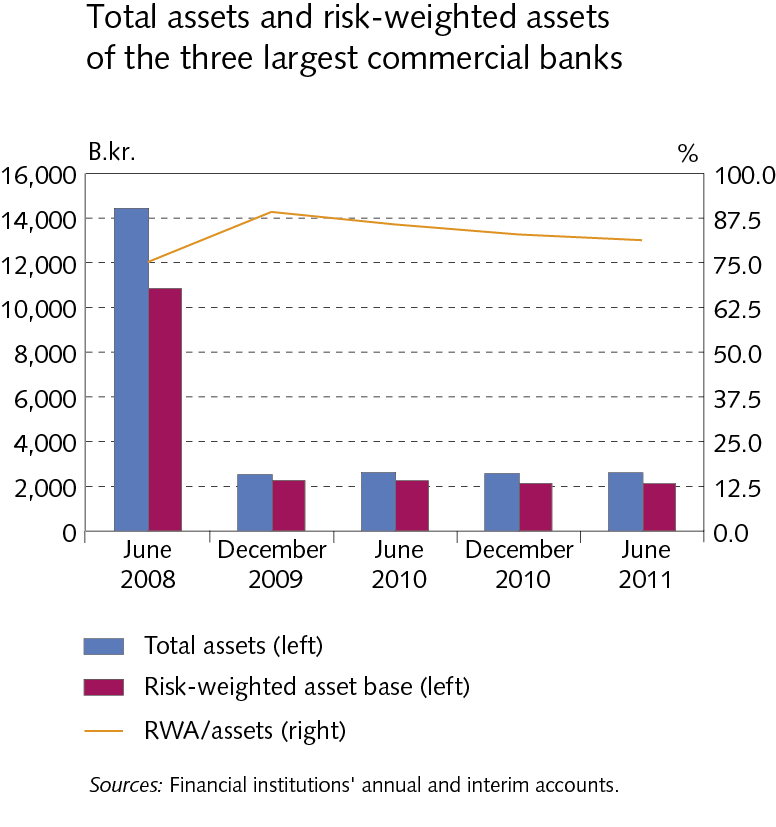 II Credit institutions
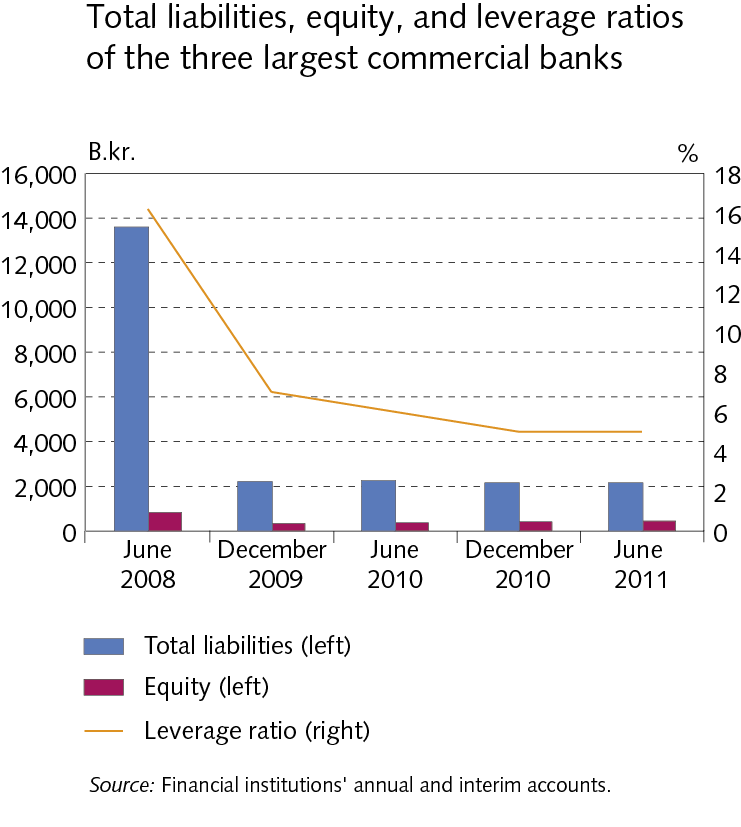 Nordic comparison
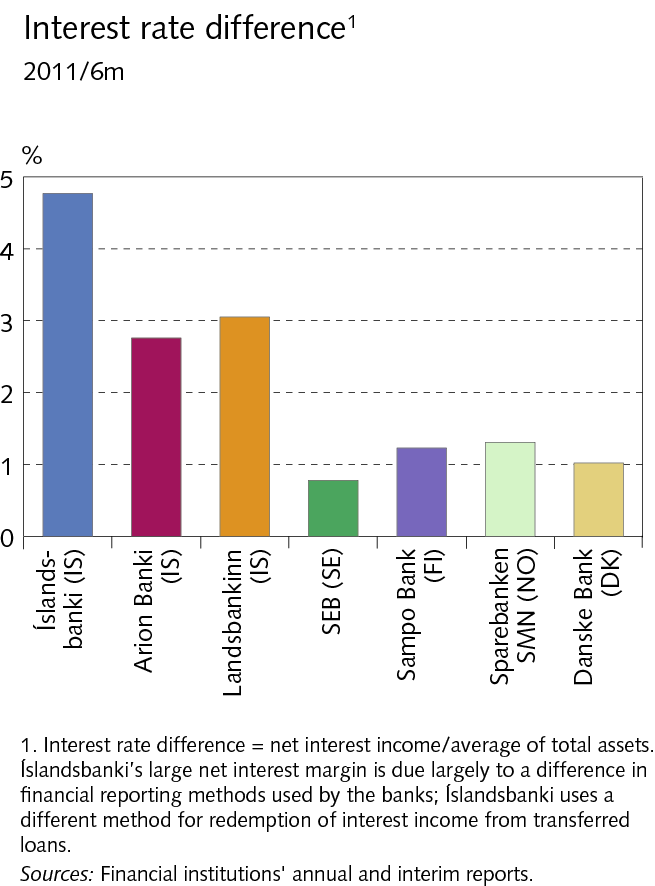 Nordic comparison
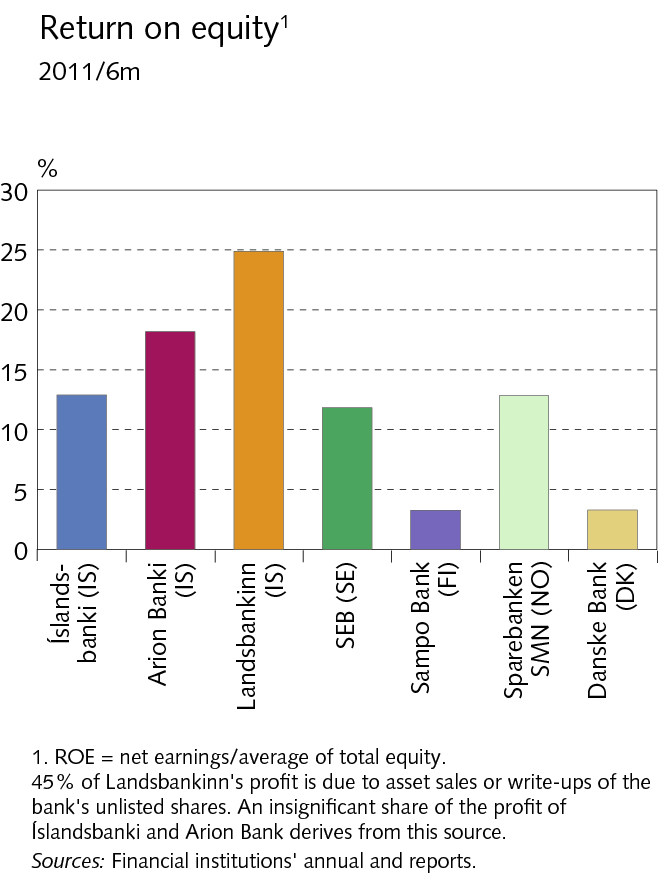 Nordic comparison
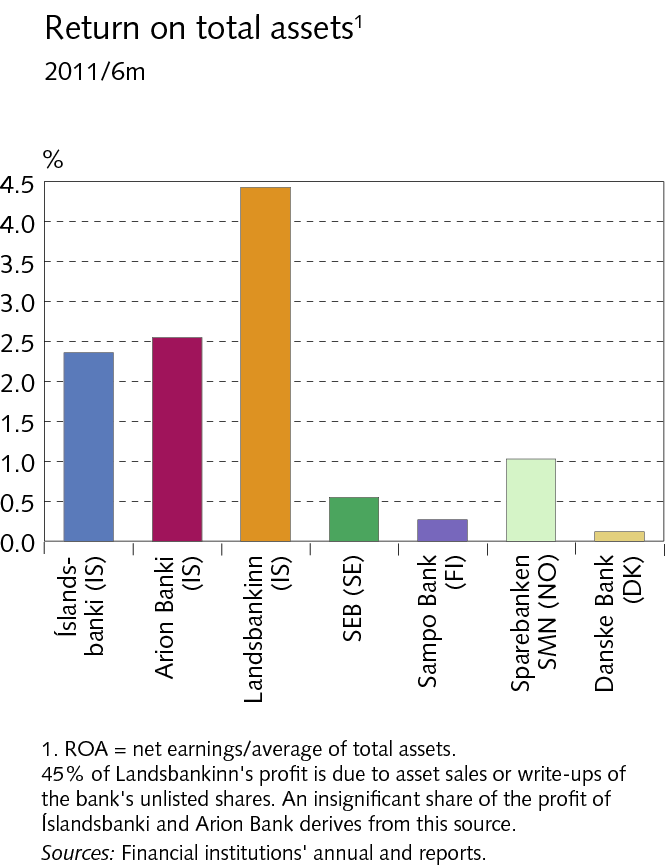 Nordic comparison
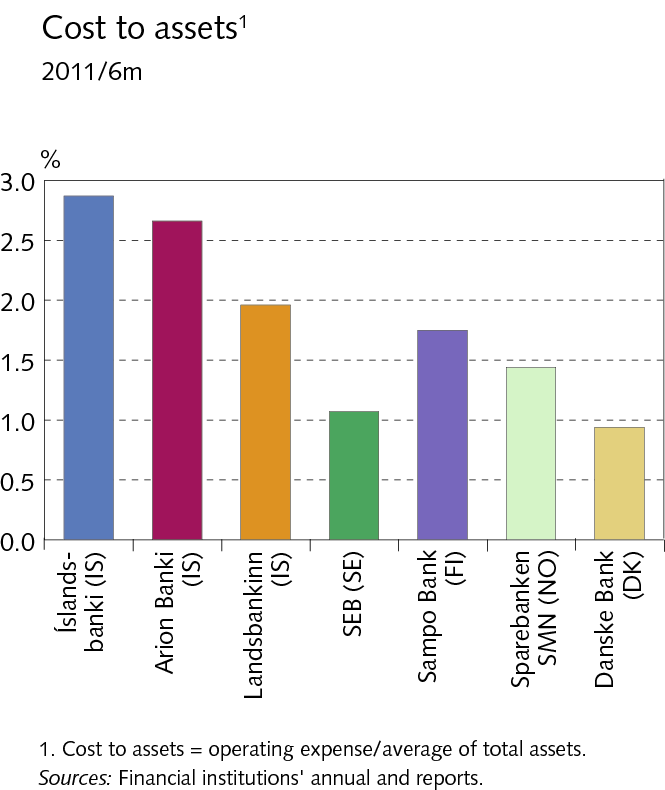 Nordic comparison
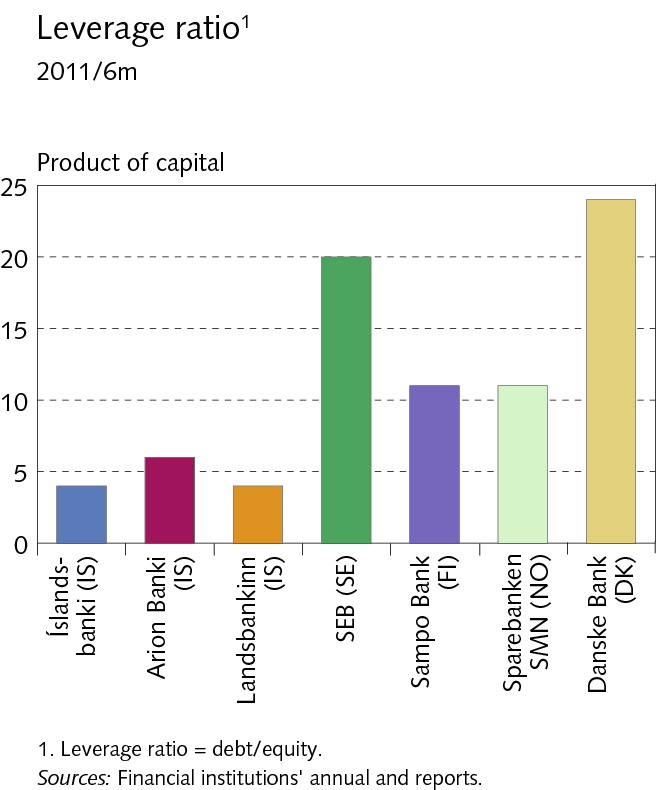 Nordic comparison
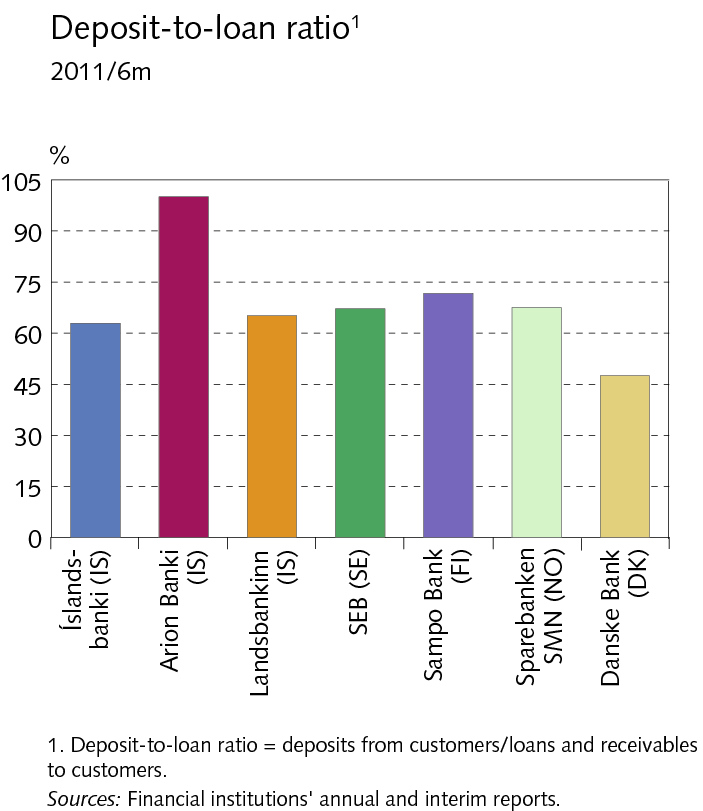